Toshkent Tibbiyot Akademyasi  Pedagogika,psixologiya va tillar kafedrasi
Dursunov Sardor Axmat o’g’lining 
OCHIQ DARSI E’LONI
                                



Kun: 14.05.2024 
Xona : 4 qavat- 409 
2-para 09.30
Pediatriya yo’nalishi:  202-b guruh

Mavzu:  O’smirlik davrining psixologik xususiyatlari va inqirozi
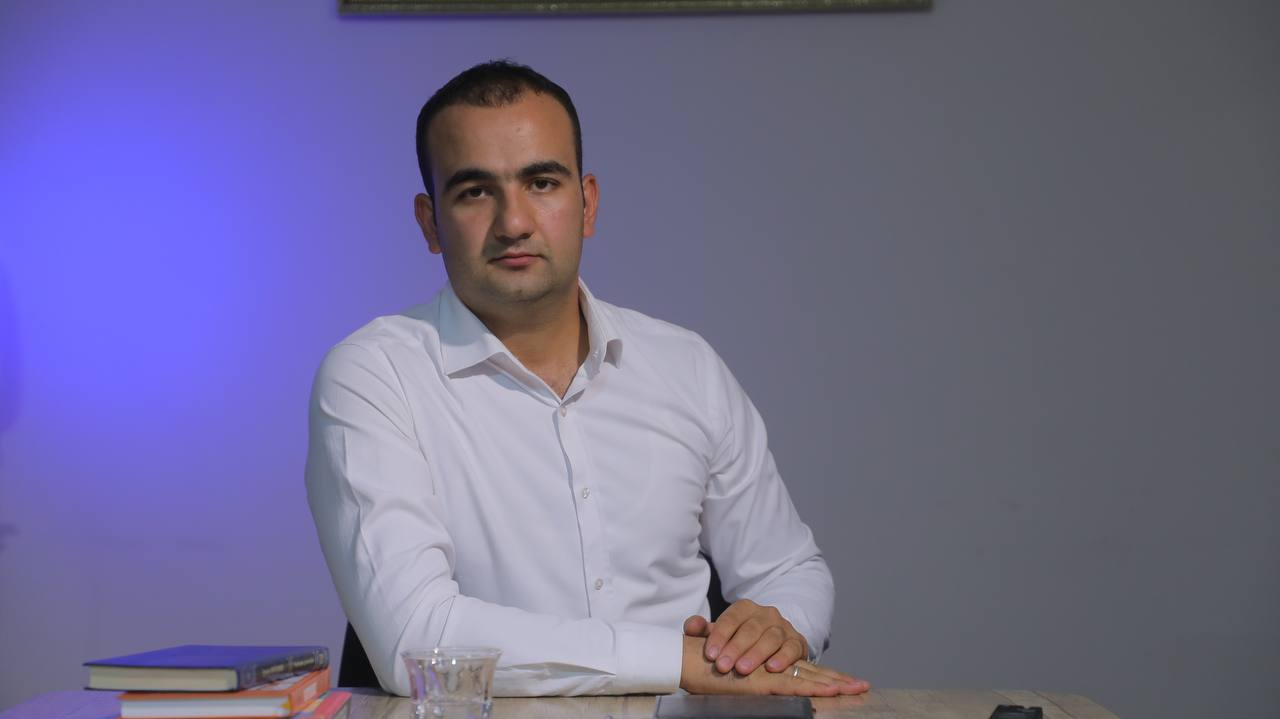 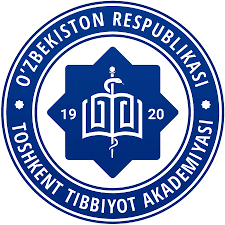 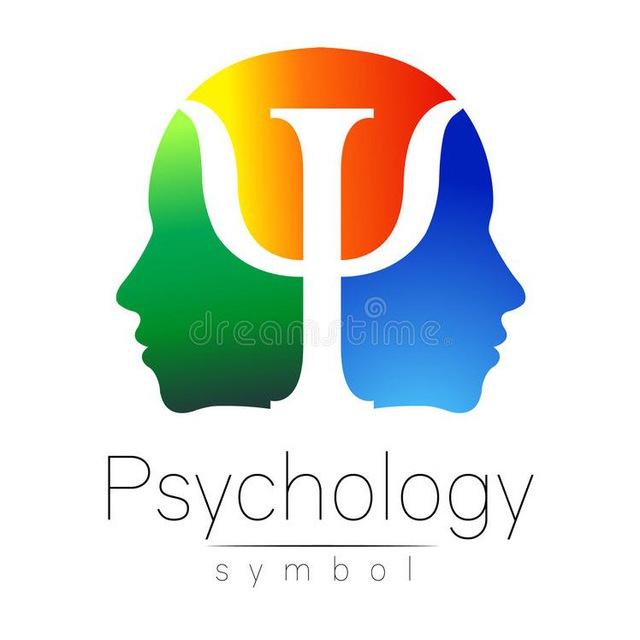 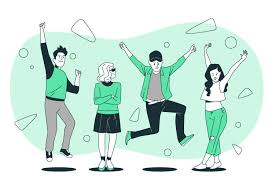